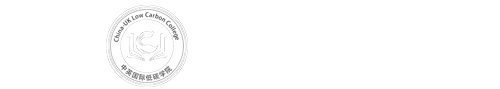 上海交通大学中英国际低碳学院2023年专业实践代表性项目展示
课题名称:
姓名:                                                     联系邮箱:                                                      产业导师：                                      学术导师:
项目成果与应用
课题简介
研究方法
正文在虚线框内排版
内容可以根据文章篇幅进行调整
正文在虚线框内排版
内容可以根据文章篇幅进行调整
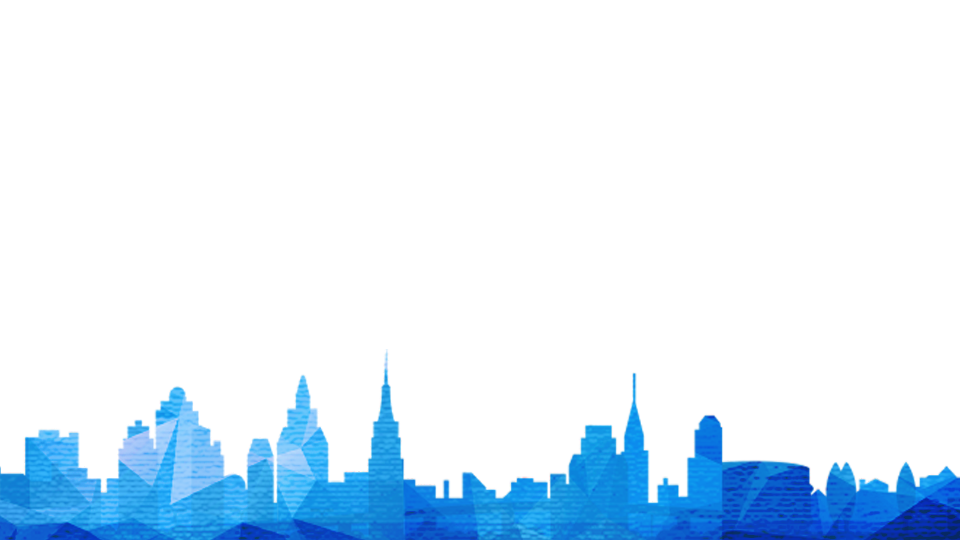 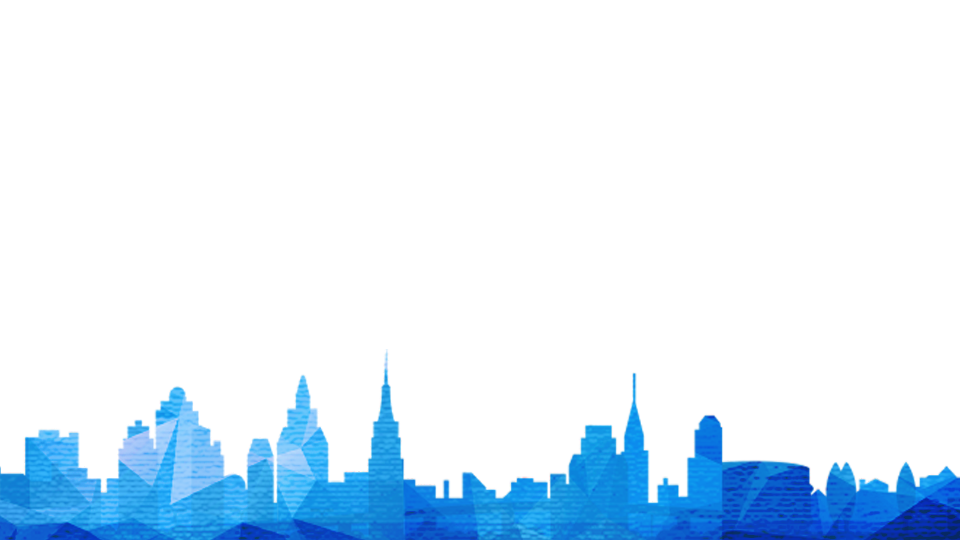 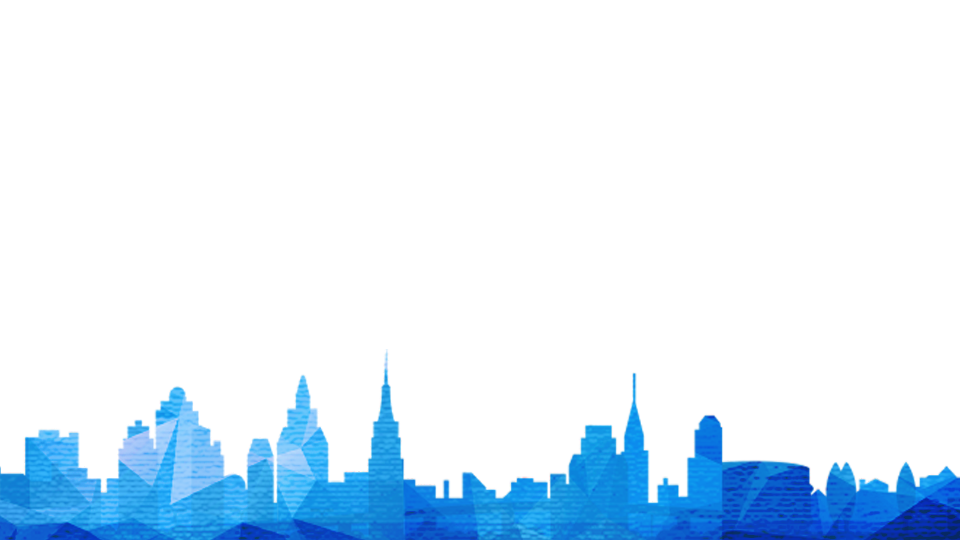 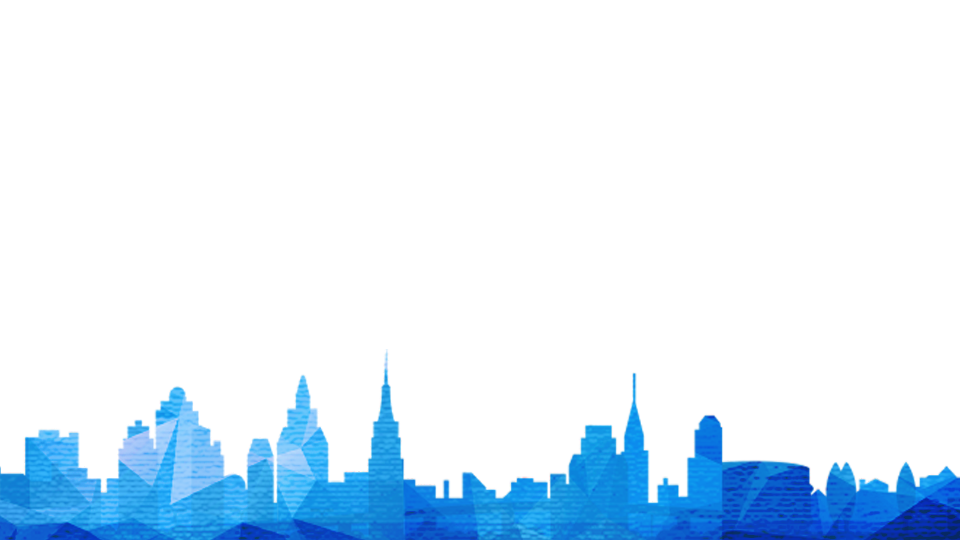 正文在虚线框内排版
内容可以根据文章篇幅进行调整
总结与展望
正文在虚线框内排版
内容可以根据文章篇幅进行调整
数据图表（如有）
正文在虚线框内排版
内容可以根据文章篇幅进行调整
2023 , Shanghai Jiao Tong University, China-UK Low Carbon College